Gräkomanie und Germanophilie: Lichte Augenblicke deutsch-griechischer Kultur- und Literaturbeziehungen
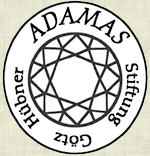 Dr. Aglaia Blioumi
Assistenzprofessorin
an der Deutschen Abteilung
der Universität Athen
Oktober 2015
Zweiten Hälfte des 18. Jahrhunderts

zur Ottoherrschaft (1832-1862) 

bis heute
Zweite Hälfte des 18. Jahrhunderts bis zum griechischen Freiheitskampf (1821)
Christoph Martin Wieland im Teutschen Merkur (1773) 
Teutomanie vs. Griechen
(1821)
Gräk(c)omanie = Griechenbegeisterung
Lessings Laokoon (1755),
 Klopstocks Der Messias (1773) 
Wielands Roman Die Abderiten, eine sehr wahrscheinliche Geschichte (1774–1780), 
Goethes Iphigenie auf Tauris (1779), 
Heinses Ardinghello (1787),  
Schillers Die Götter Griechenlands (1788 und 1800). 
Hölderlin 1797 und 1799 den Hyperion, 
Beethoven 1812 Die Ruinen von Athen nach der literarischen Vorlage Kotzebues.
Johann Joachim Winkelmann
Gedanken über die Nachahmung der griechischen Werke (1755) 
Geschichte der Kunst des Altertums Winkelmann, Joachim Johann: Gedanken über die Nachahmung der griechischen Werke (1764)
(1792) „φιλογερμανός“= „Deutschfreund“
Νeugriechischen Aufklärung,  2. Hälfte des 18. Jhds. bis zur Gründung des neugriechischen Staates im Jahre 1830 

Bis 1821 Donaufürstentümer, die Moldau und die Walachei

Leipzig, Halle, Chemnitz und Breslau

österreichisch-ungarischen Monarchie, in Buda und Pest, in Kecskemét, Temesvár, Kronstadt, Hermannstadt, Triest und Wien
Vom griechischen Freiheitskampf bis zur Bayernherrschaft (1821-1830)
Befreiungskampfes   1821 Alexandros Ypsilantis 


Friedrich Thiersch
‘Dankesschuld’
1821-1825= 2 Phasen des Philhellenismus
„schwärmerische 
Imaginationen“
Wilhelm MüllerLieder der Griechen (1821)
Adelbert von Chamisso
E.T.A. HoffmannDie Irrungen. Fragmente aus dem Leben eines FantastenDie Geheimnisse. Fortsetzung des Fragments aus dem Leben eines Phantasten: die Irrungen
Jean PaulGeschichte einer griechischen Mutter. Ein Traum in den letzten Tagen des Juli-Monats Selina oder über die Unsterblichkeit der Seele
König Ludwig I. (Bayern)
Neugriechische Volkslieder


Baron von Haxthausen 
Wilhelm Müller 
 Claude Fauriel
Goethe Über Kunst und Altertum (1823)
Gerhard Hauptmanns: Griechischer Frühling (1908)
Theodor Däublers: Attische Sonette (1924)
Hans Holdt /Hugo von Hoffmannsthal: 
Griechenland. Baukunst – Landschaft – Volksleben
VIELEN DANK!